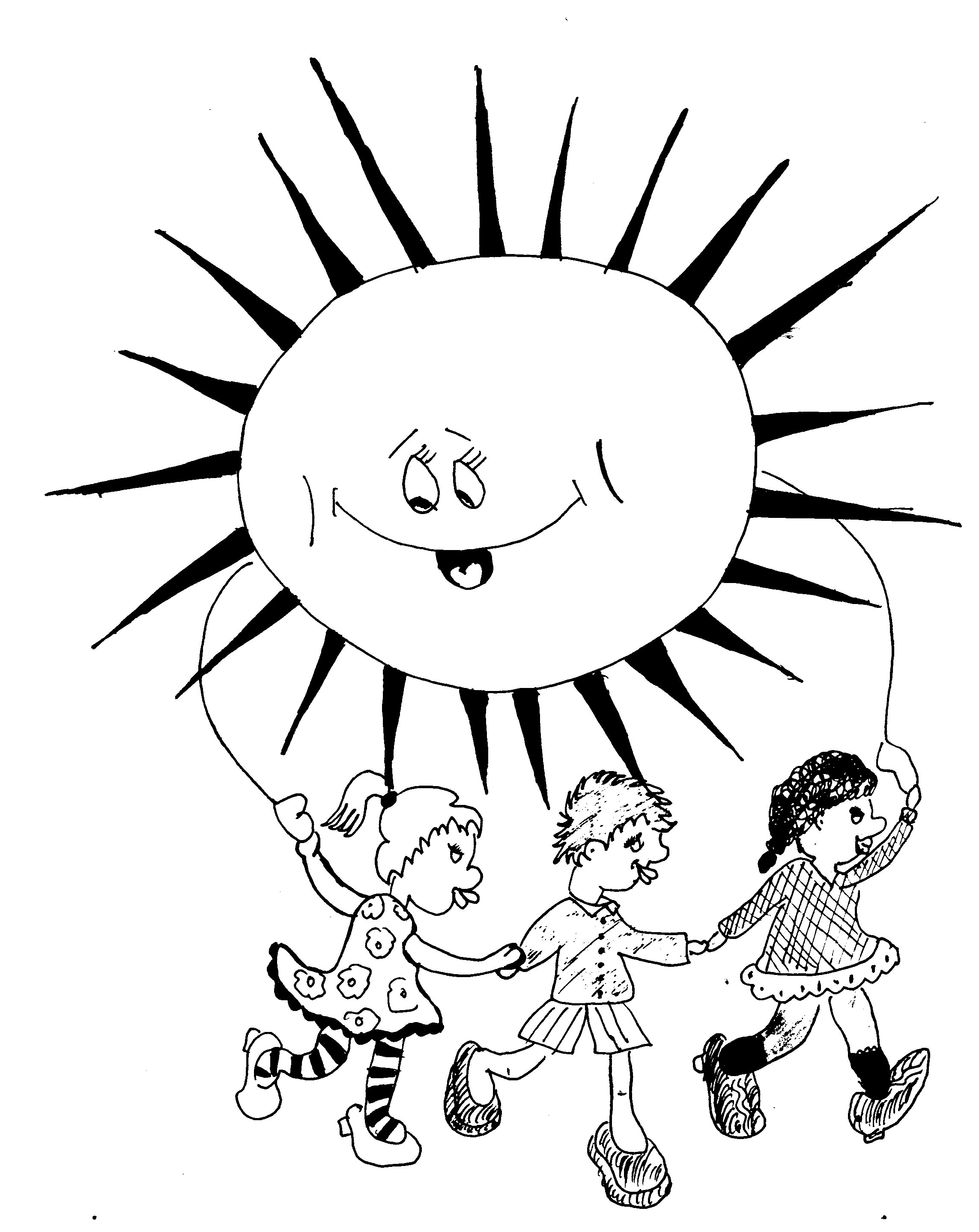 Передадим другу частицу своего тепла, пожелаем здоровья!
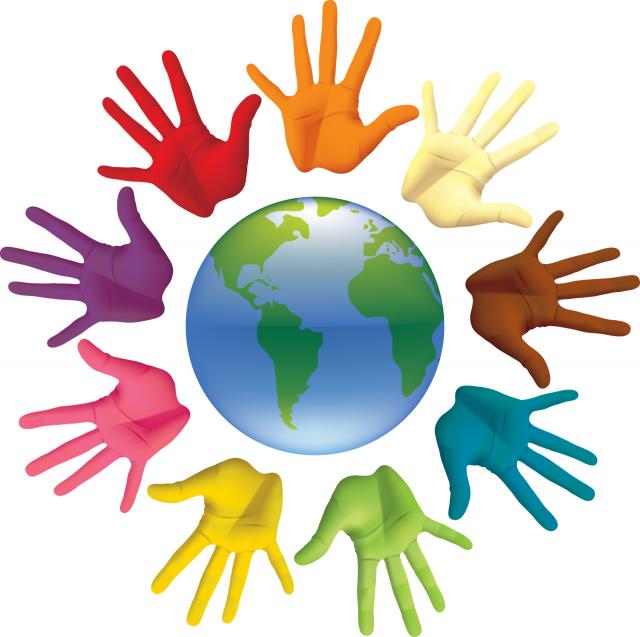 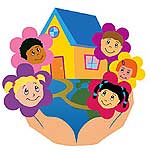 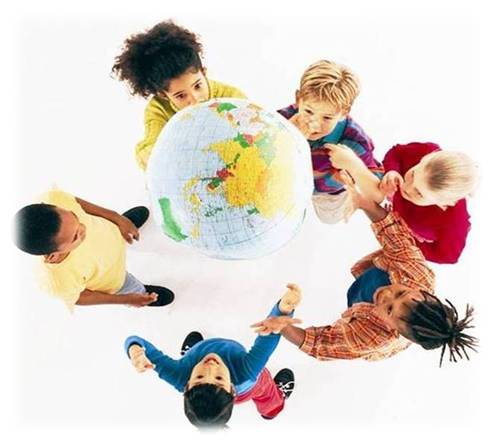 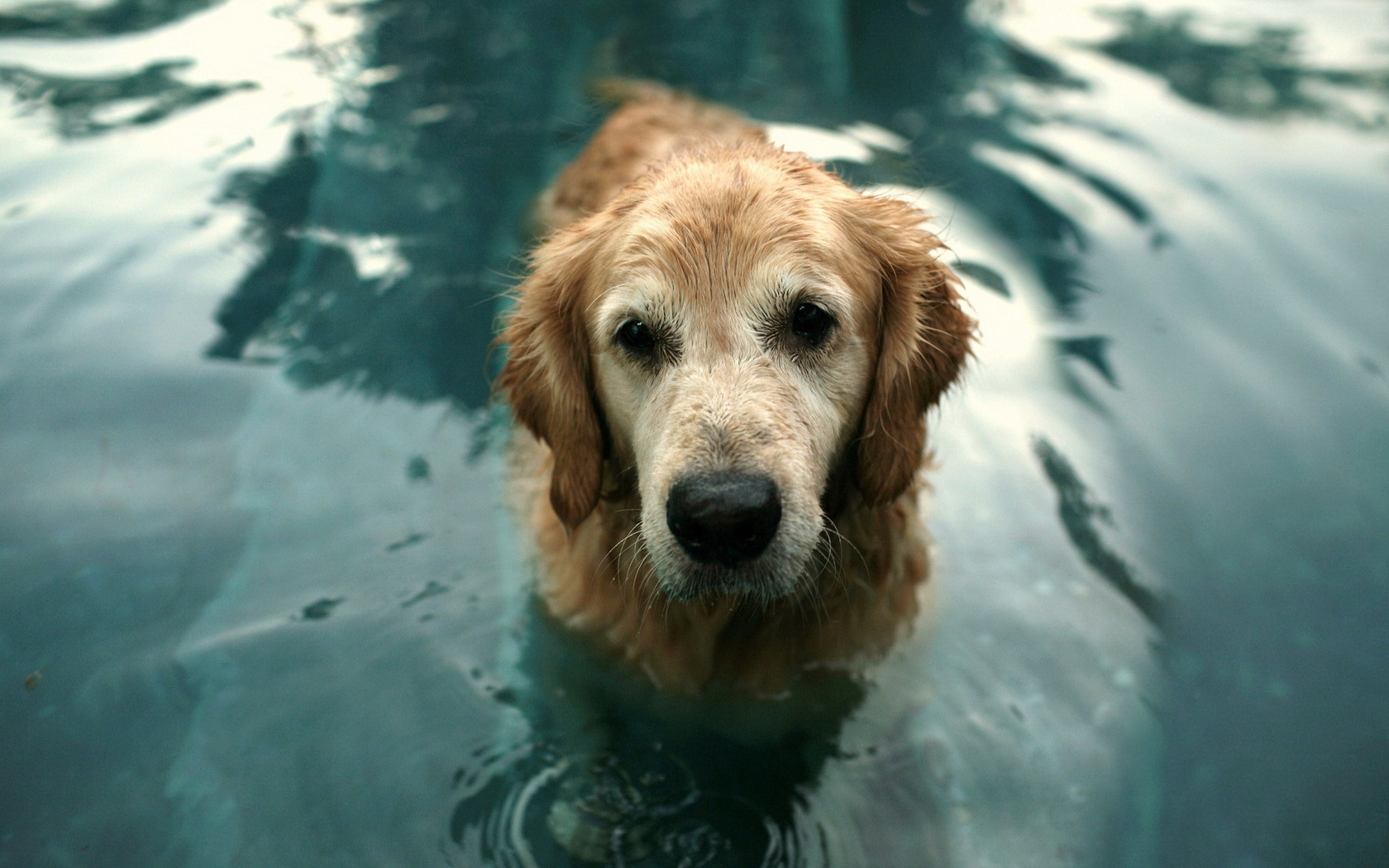 Стихи о рыжей дворняге
«…сердце 
чистейшейпороды!»
Как хорошо, что все мы разные! А то жить было бы скучно!
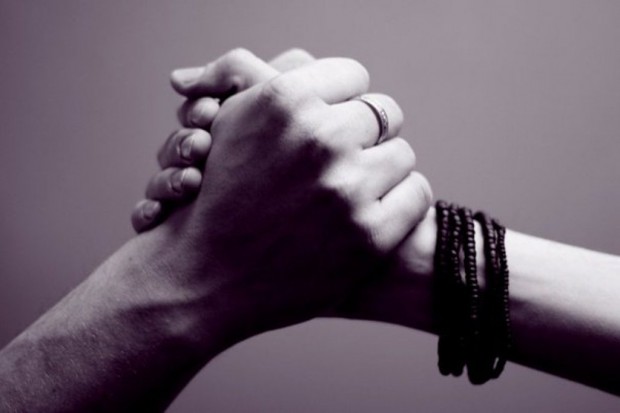 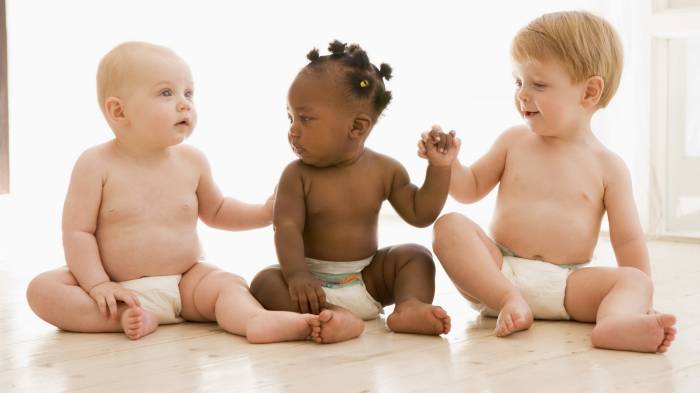 16 ноября
Международный 
День Толерантности
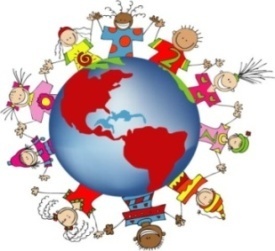 Толерантность на разных языка мира
tolerancia (испанский) – способность признавать отличные от своих собственных идеи или мнения; 

tolerance (французский) – отношение, при котором допускается, что другие могут думать или действовать иначе, нежели ты сам; 

tolerance (английский) – готовность быть терпимым, снисходительным;

kuan rong (китайский) – позволять, принимать, быть по отношению к другим великодушным;

tasamul’  (арабский) – прощение, снисходительность, мягкость, милосердие, сострадание, благосклонность, терпение, расположенность к другим;
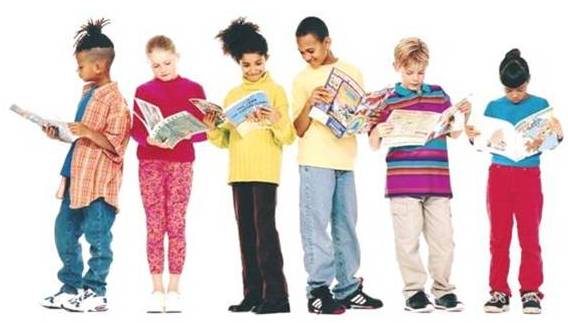 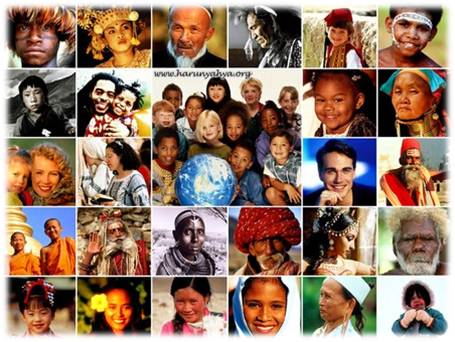 Современный человек – это человек, который с уважением относится к людям. Каждый из нас неповторим и значим.
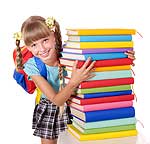 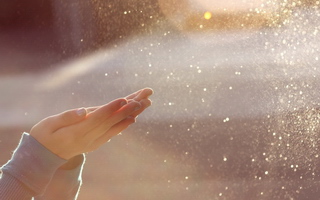 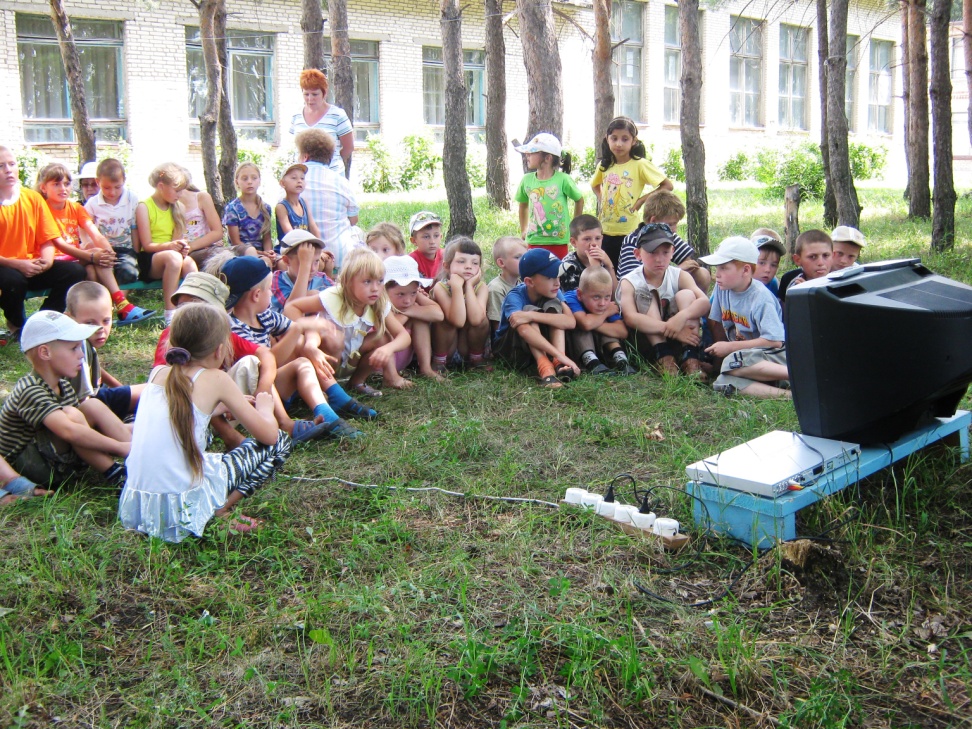 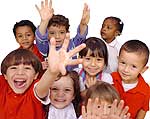 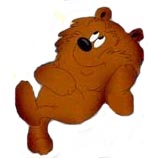 Физкультминутка
Ну – ка, дружно встали вместе,Повернулися на месте,Громко хлопнули три раза,Подмигнули правым глазом,Левой топнули ногой!А потом ещё другой!Закричали все «Ура!»А теперь и сесть пора.
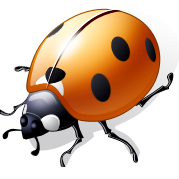 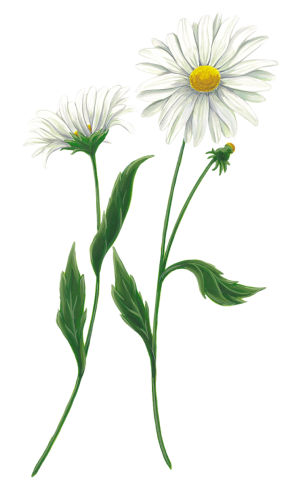 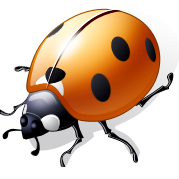 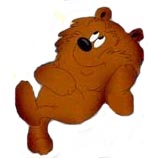 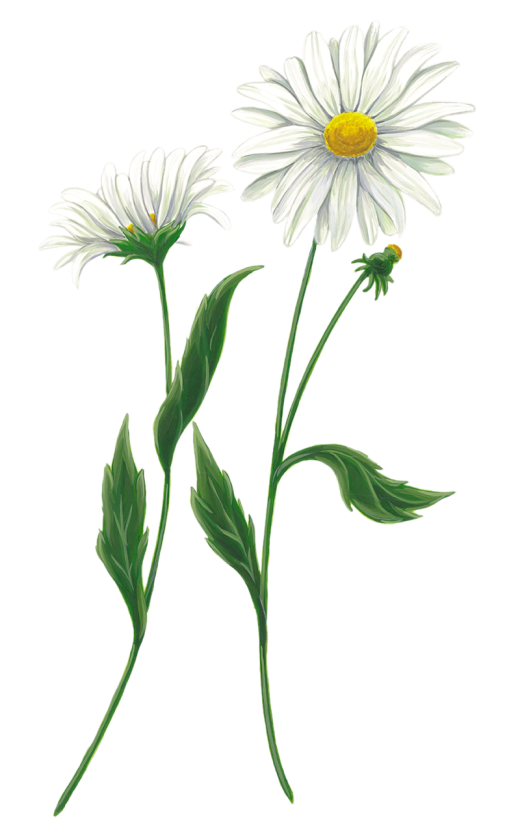 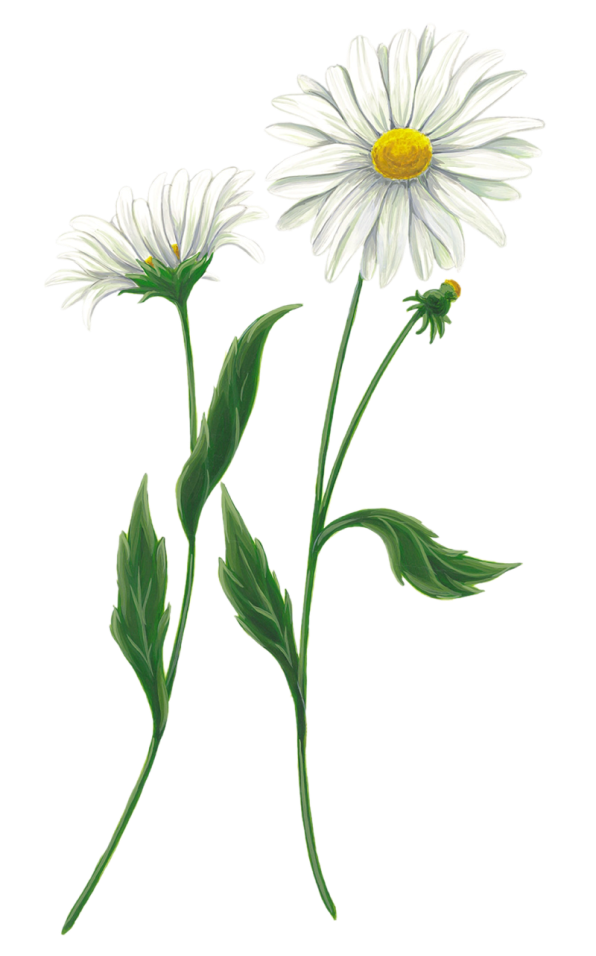 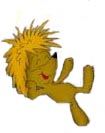 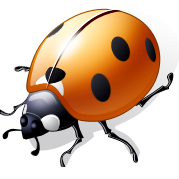 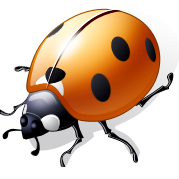 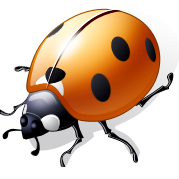 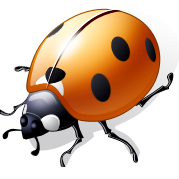 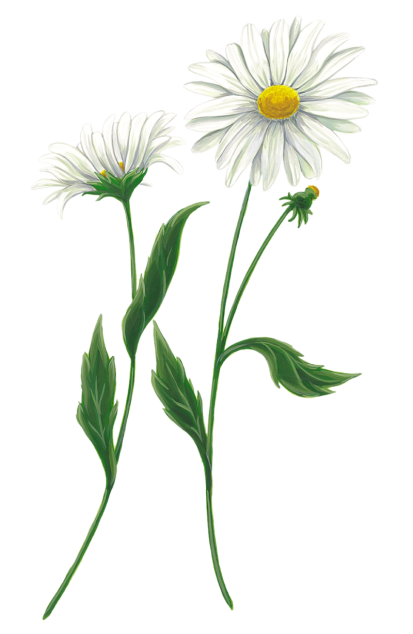 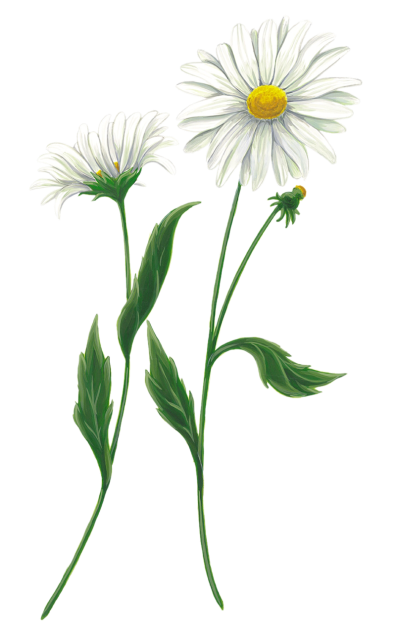 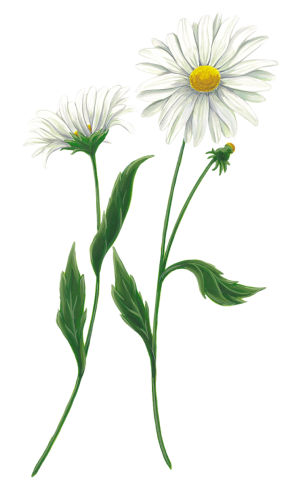 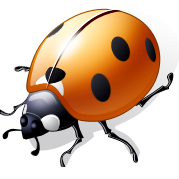 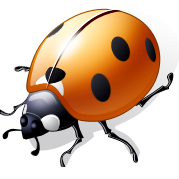 Толерантны ли вы?
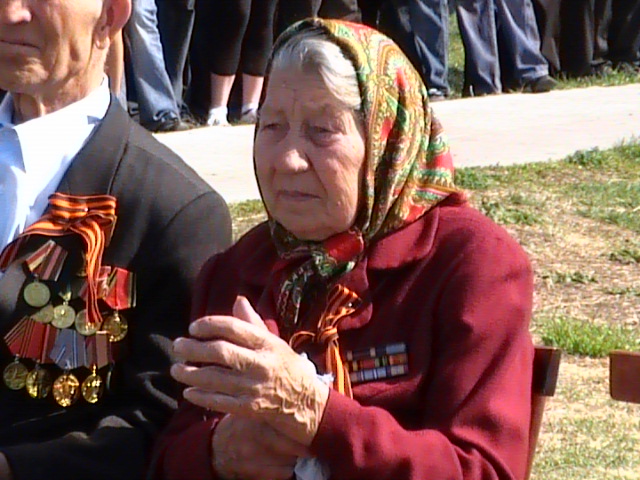 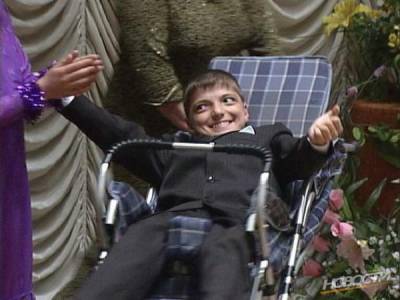 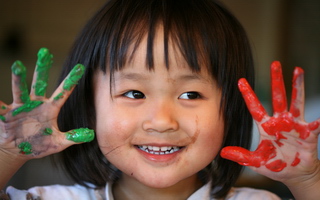 Наша Родина – Россия!
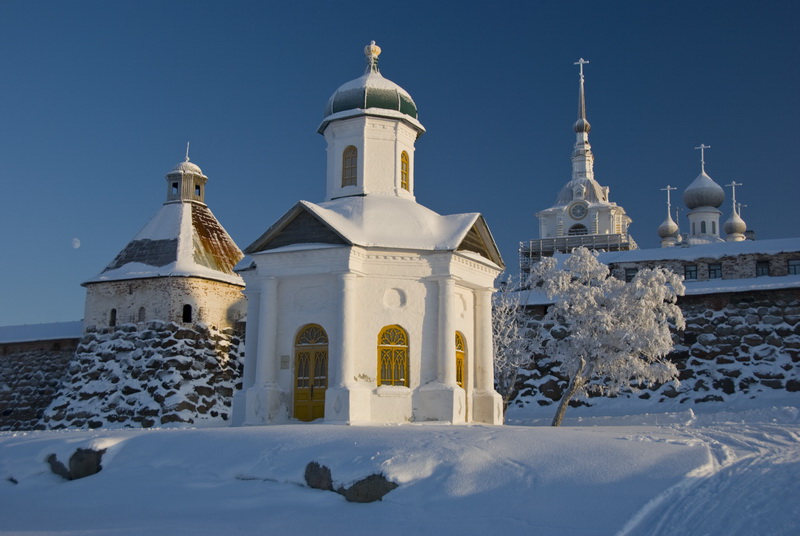 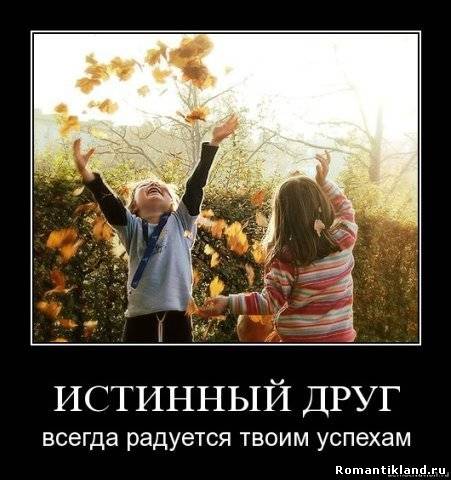 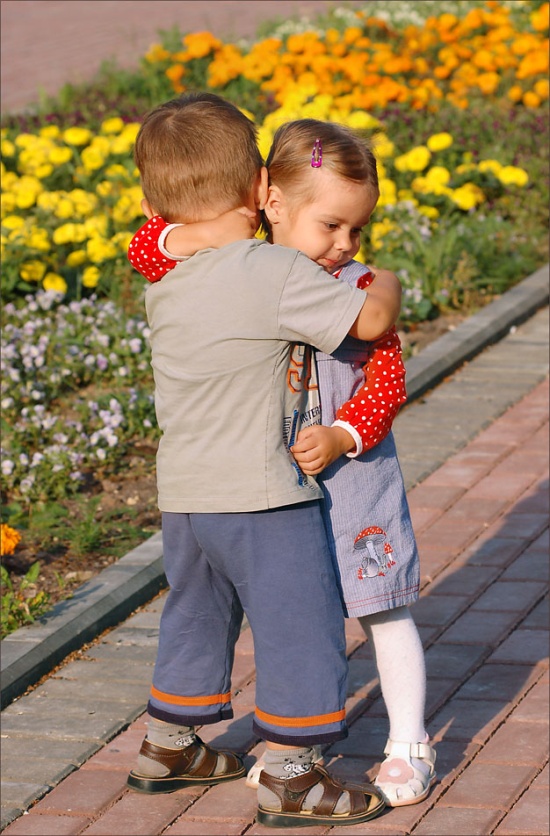 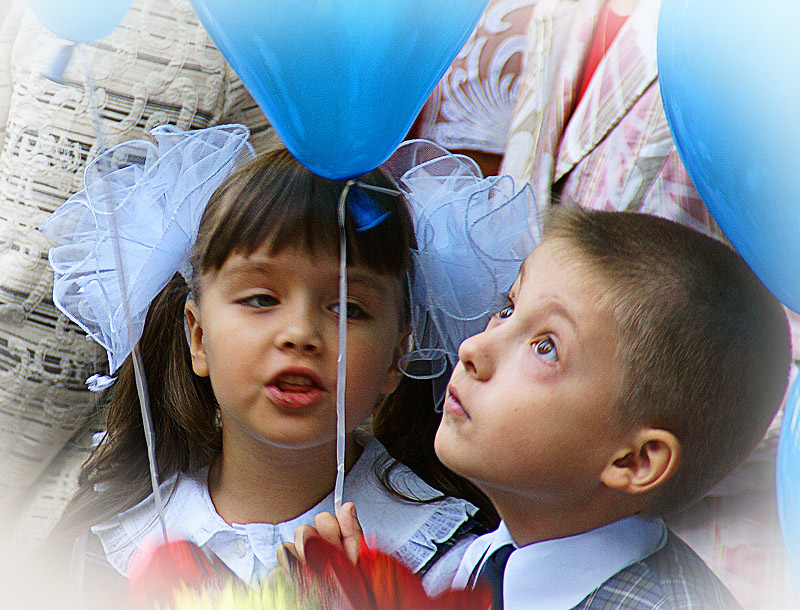 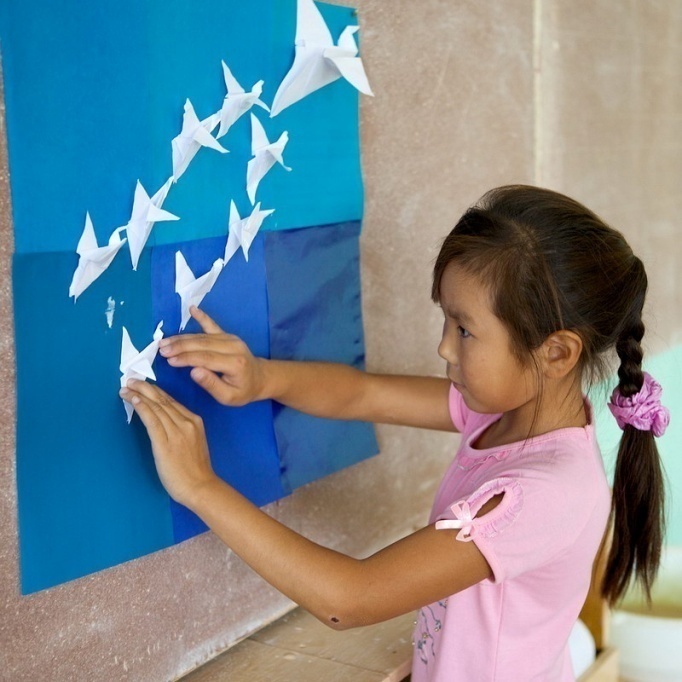 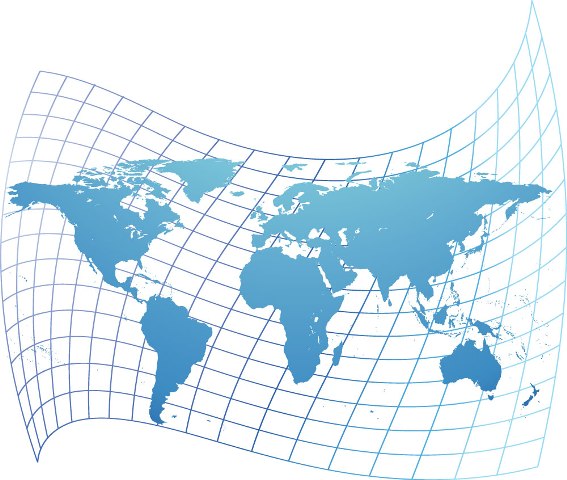 Цветок  толерантности
Толерантность
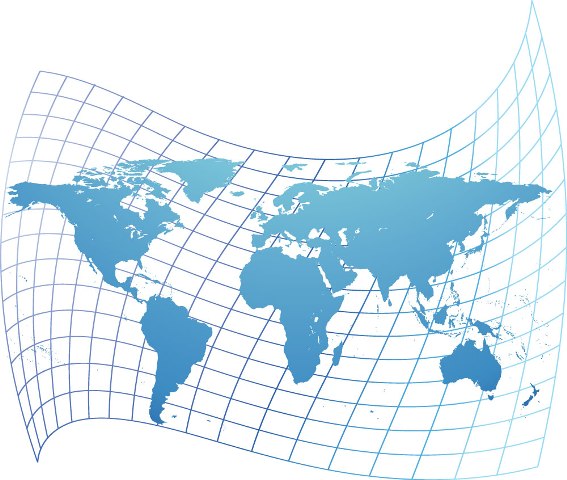 Сострадание
Толерантность
Уважение
Дружба
Принятие другого таким, какой он есть
Милосердие
Доброта
Цветок  толерантности
Прощение
Сотрудничество
Толерантность –           это шаг к миру!
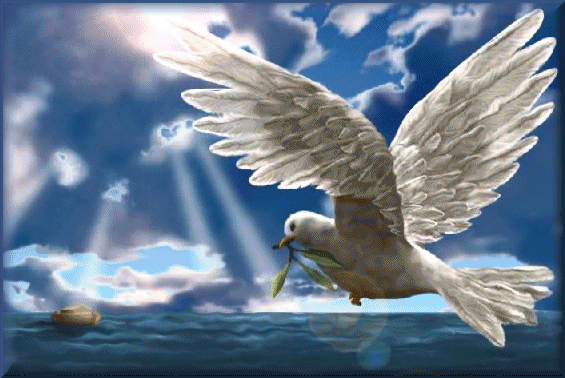 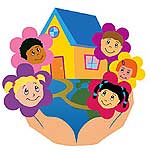 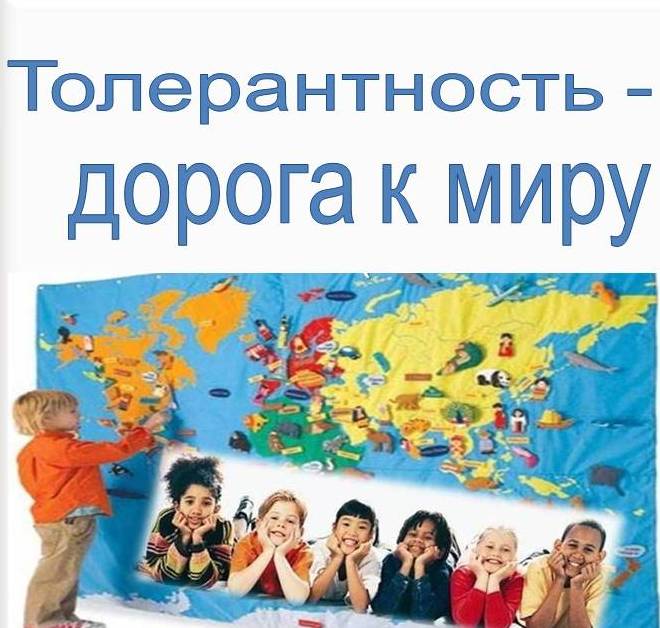 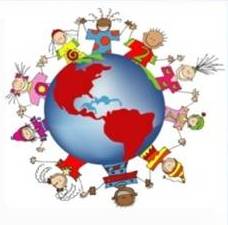 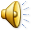